WILL’S JOURNEY HOME
SEPT 26  2017
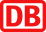 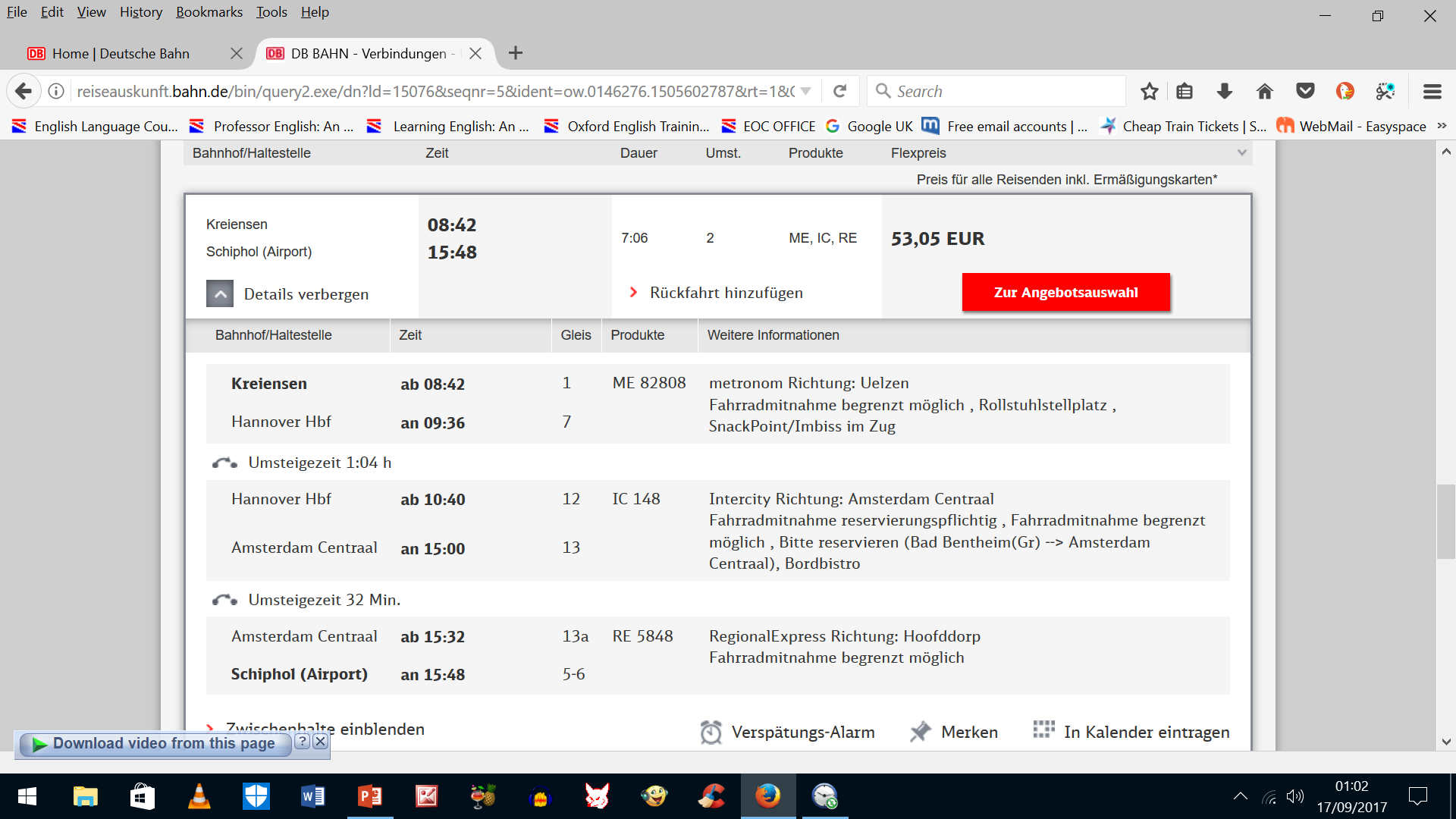 £46.62
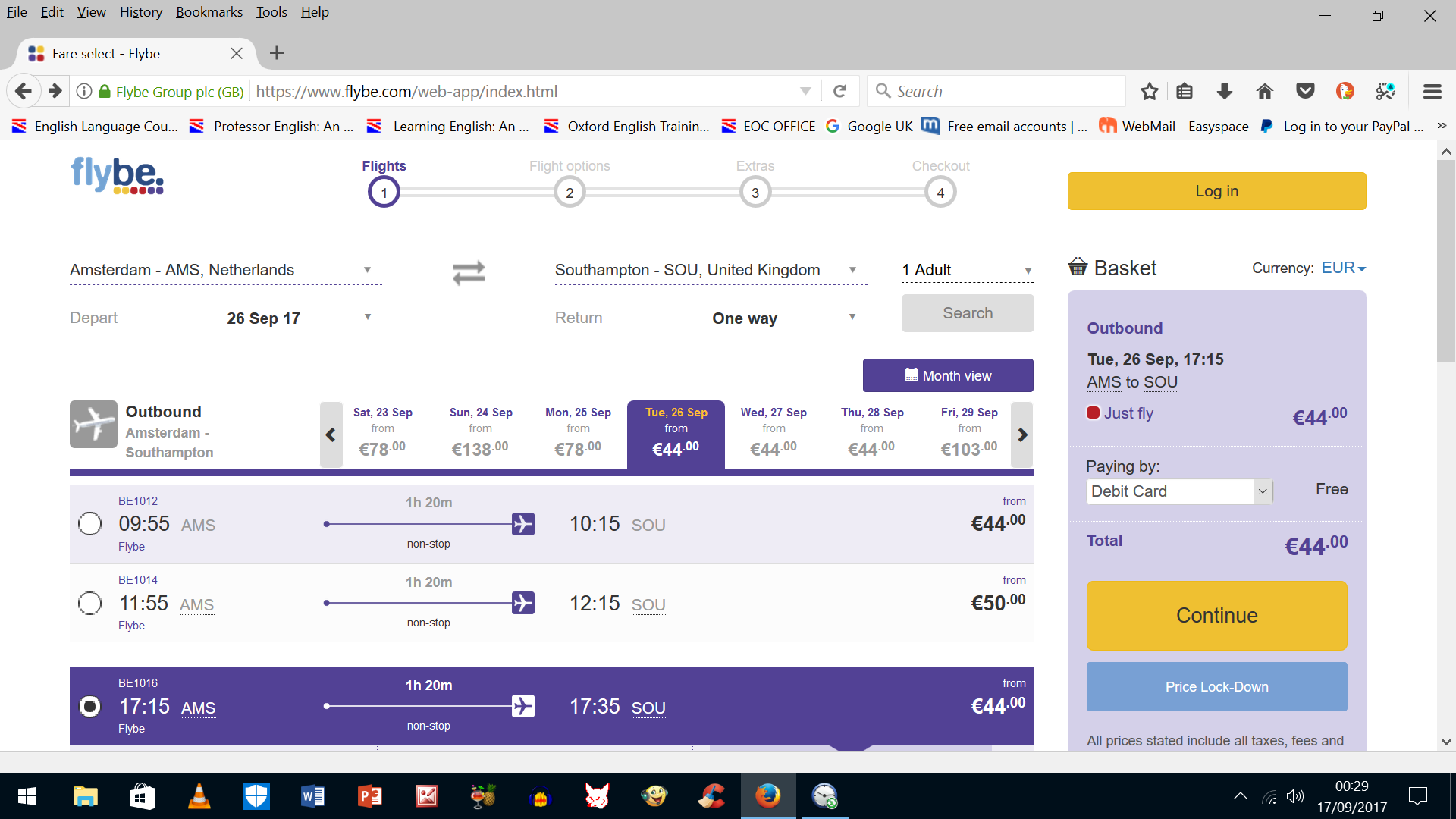 £38.67
£38.67
FIRST TRANSPENNINE EXPRESS
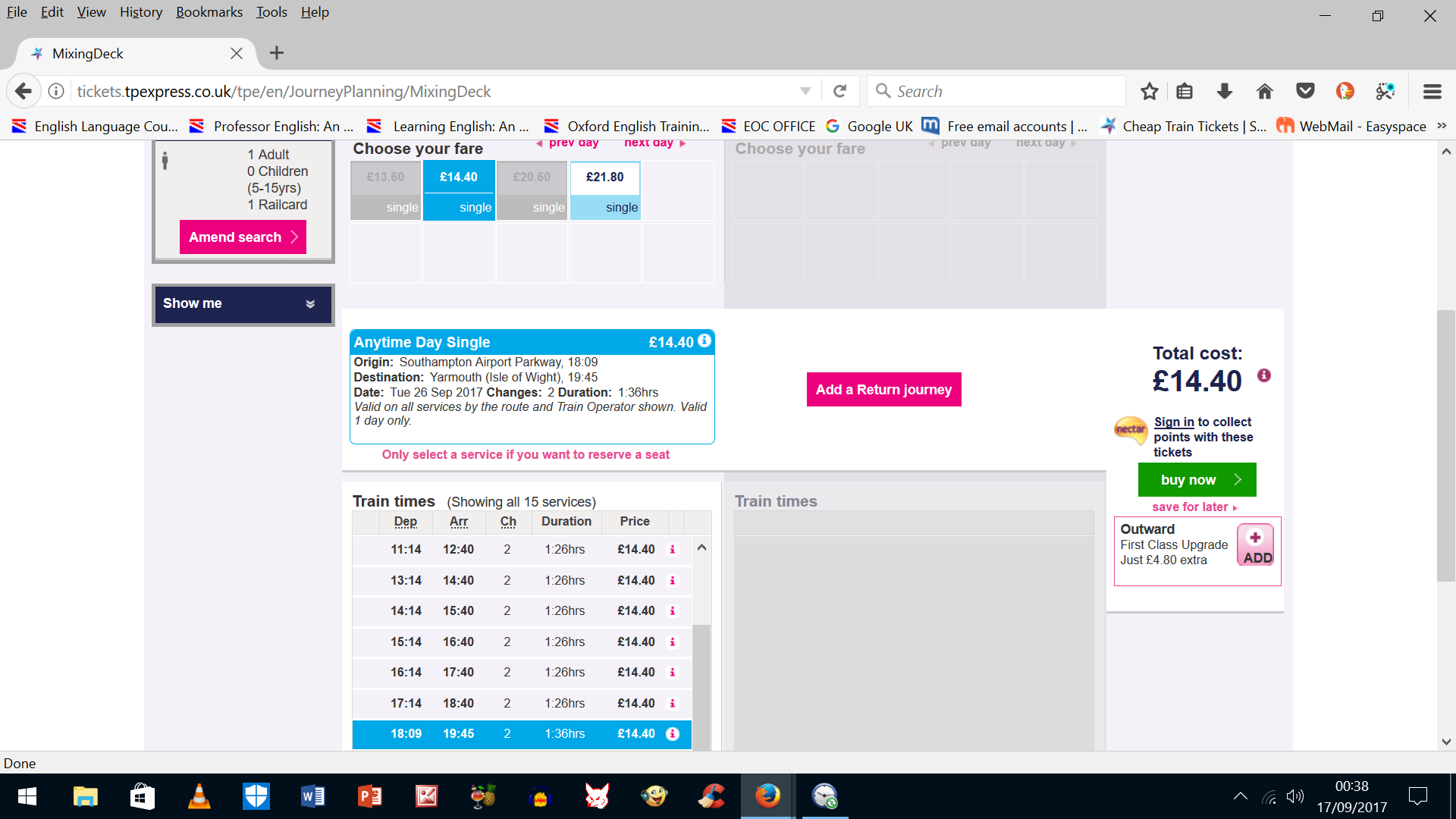